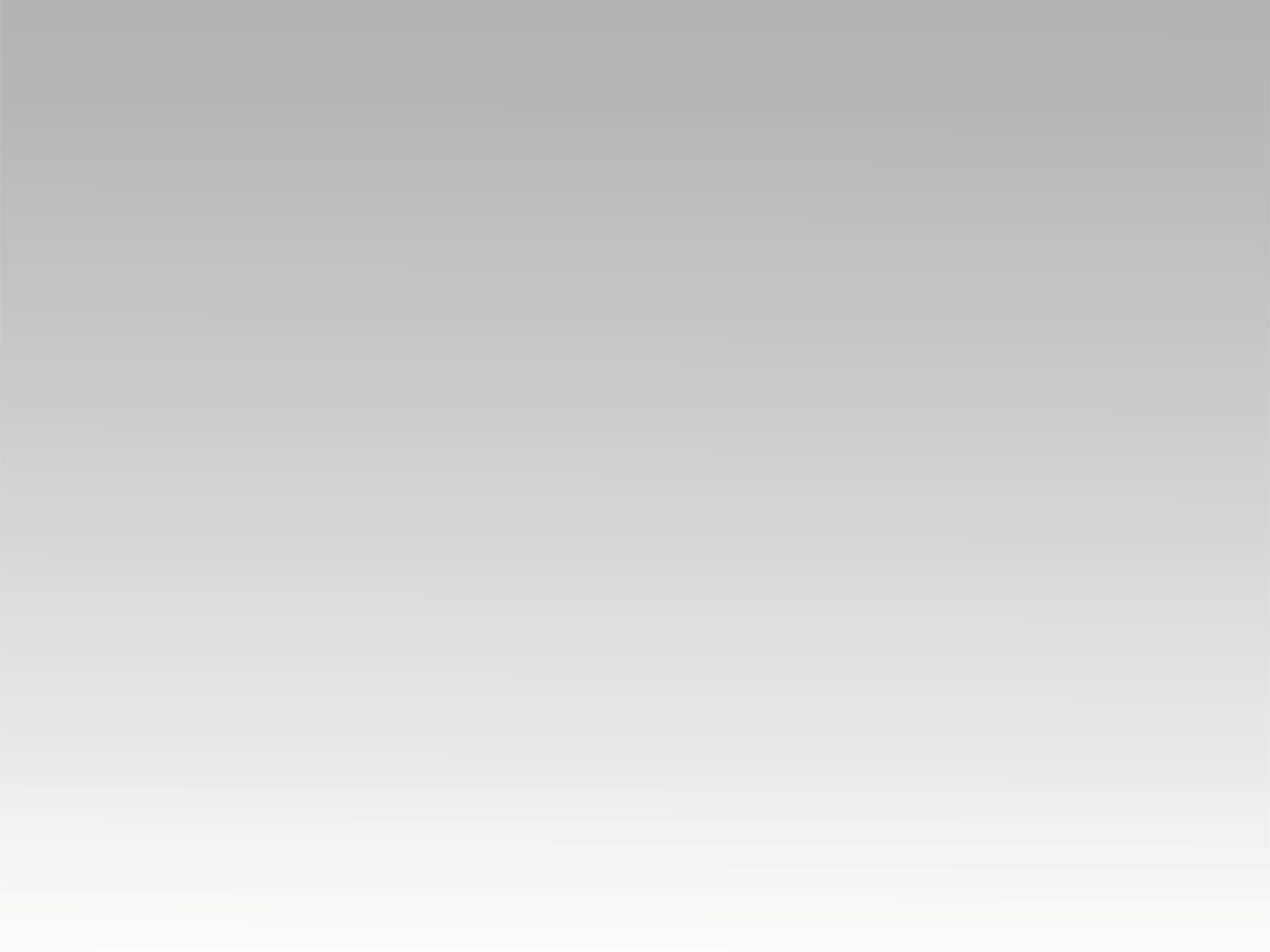 ترنيمة 
اذكرني في ملكوتك
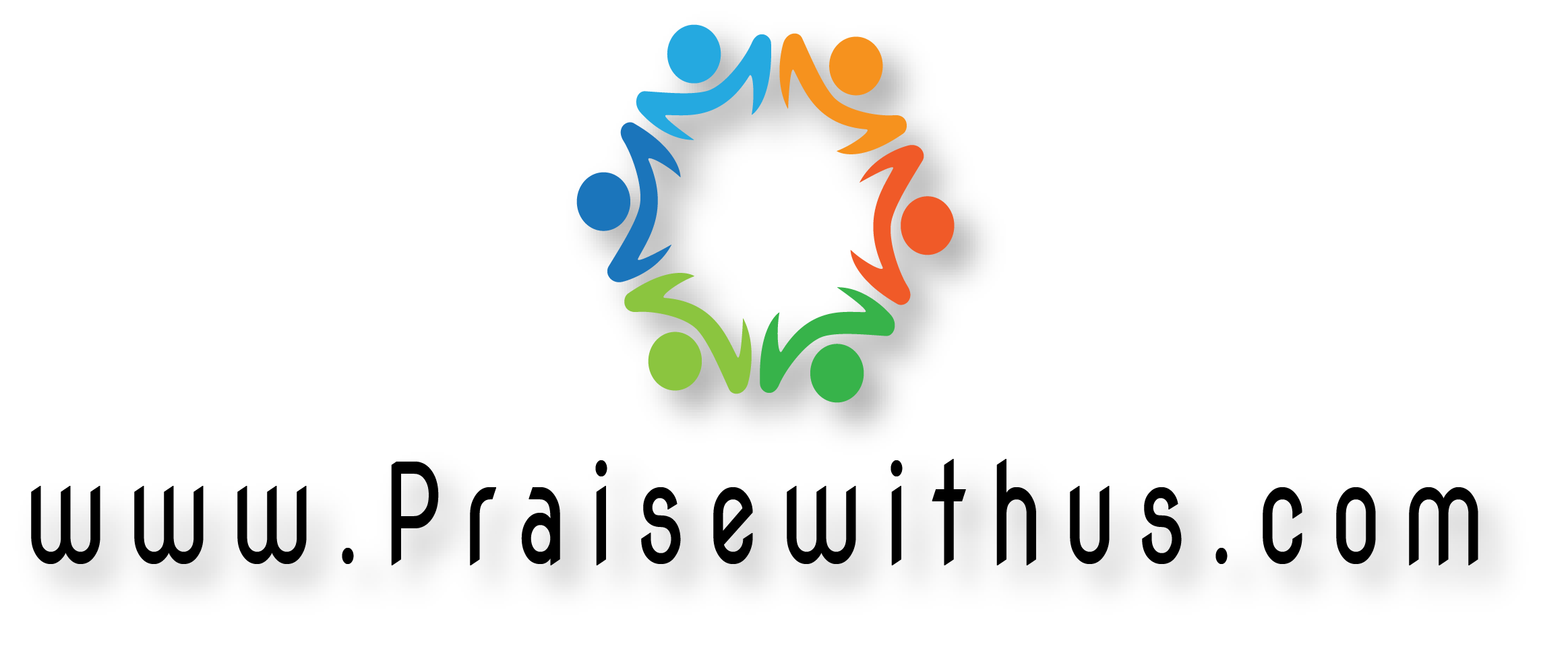 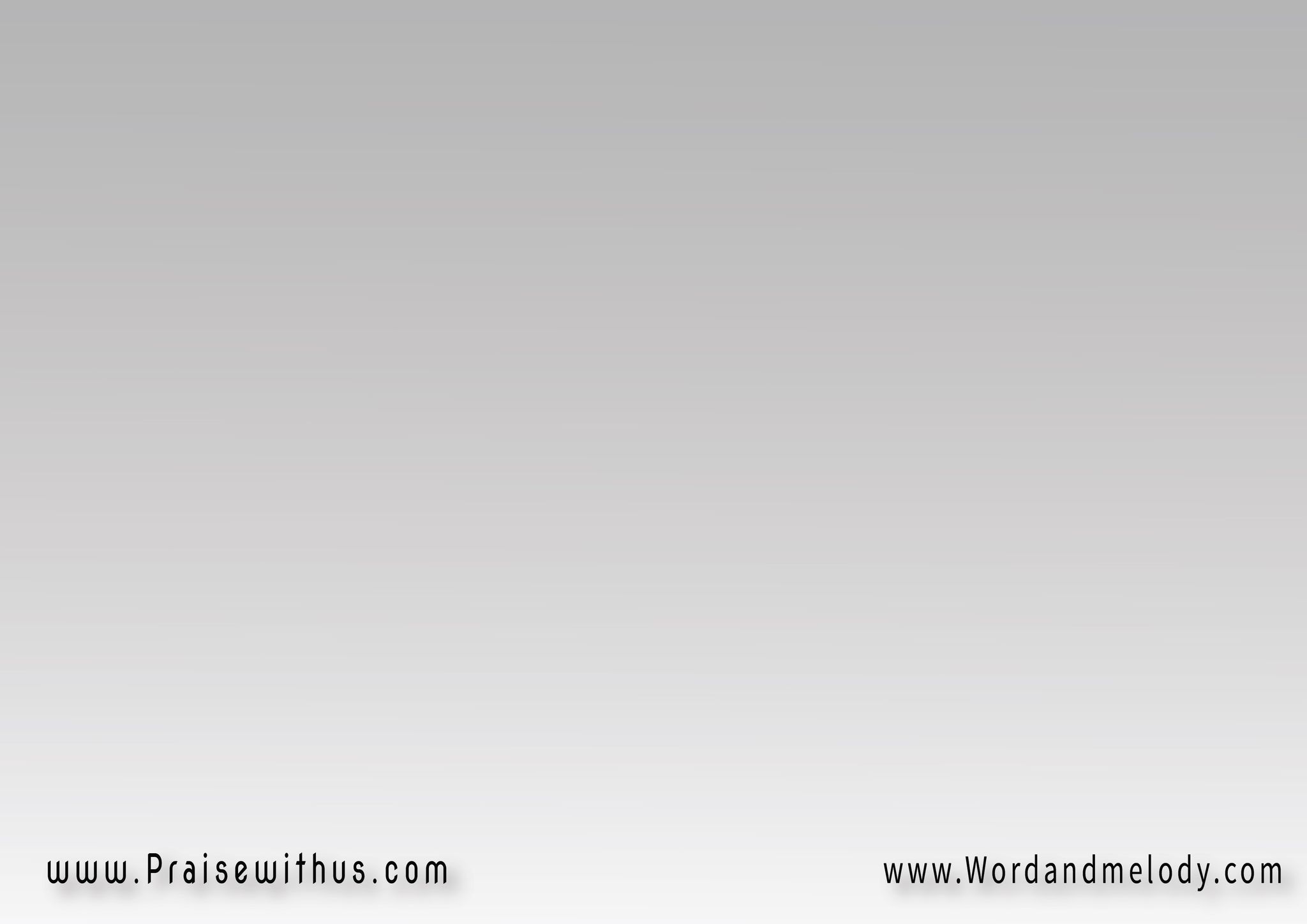 القرار:
      يسوع             Jesus
4
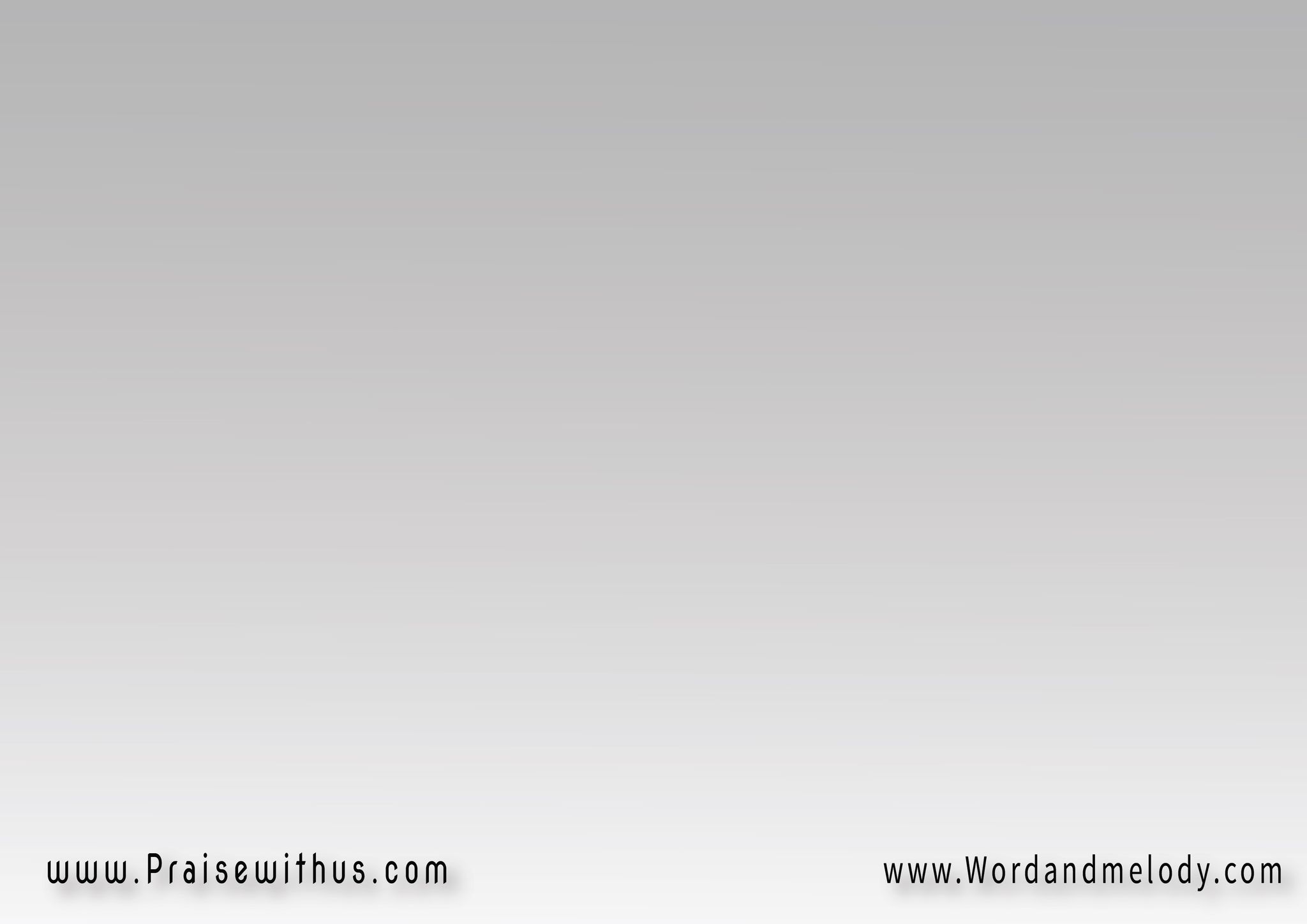 اذكرني في ملكوتك ربي
حيث تكون أنا أكون
قدس لي أفكاري وقلبي
دوافعي وشهوة العيون
Remember me 
when You come into Your kingdom Lord
I want to be where You are 
Sanctify my heart,
 thoughts, intentions and my eyes
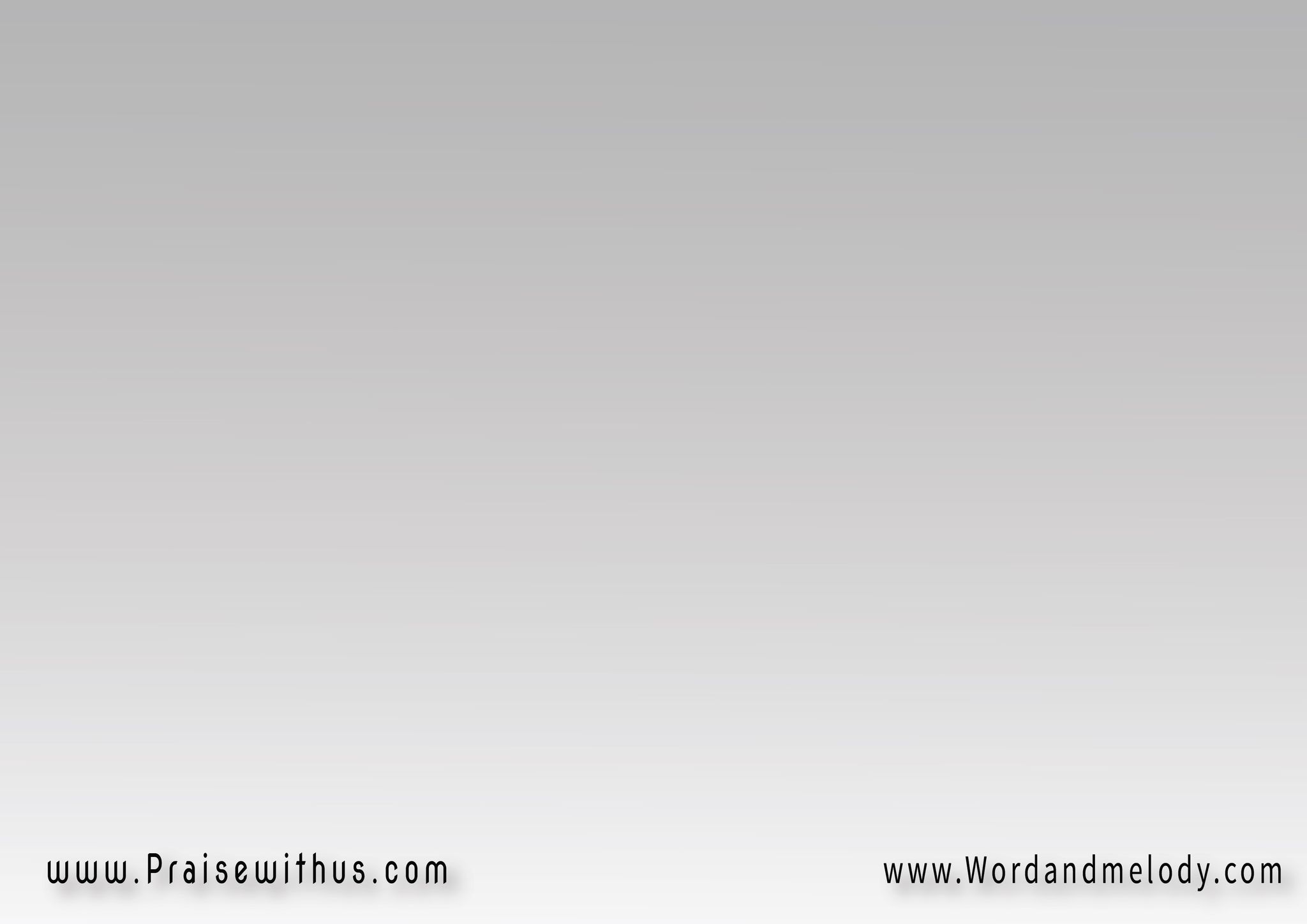 القرار:
      يسوع             Jesus
4
أنا معك لا أريد شيئا
فأنت كل من لي في السماء
غايتي أن أراك ممجدا
وراضيا في يوم اللقاء 
Whom have I in heaven but You?    And earth has nothing
 I desire besides You
My desire is to see You glorified,
 and pleased on the day we meet
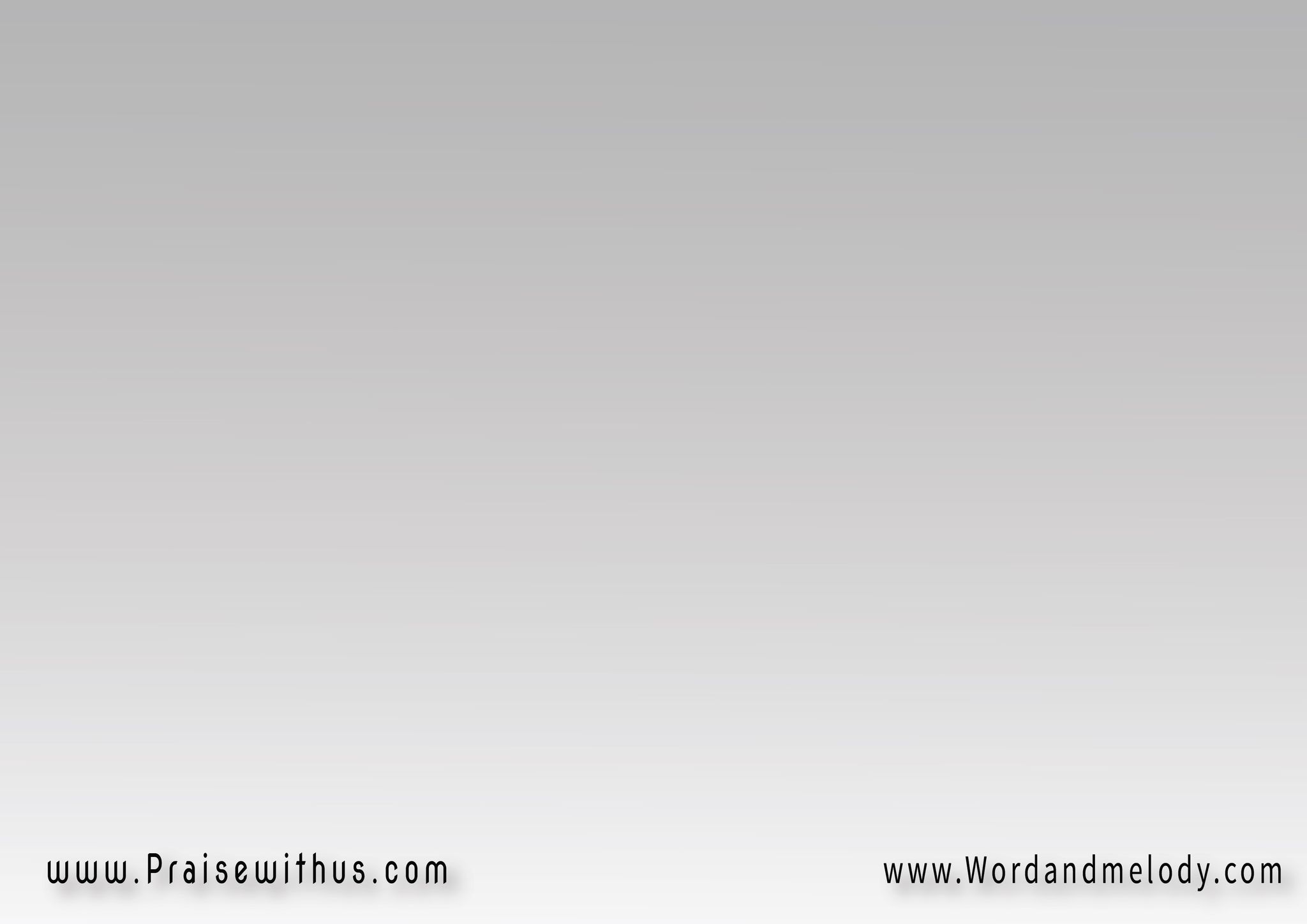 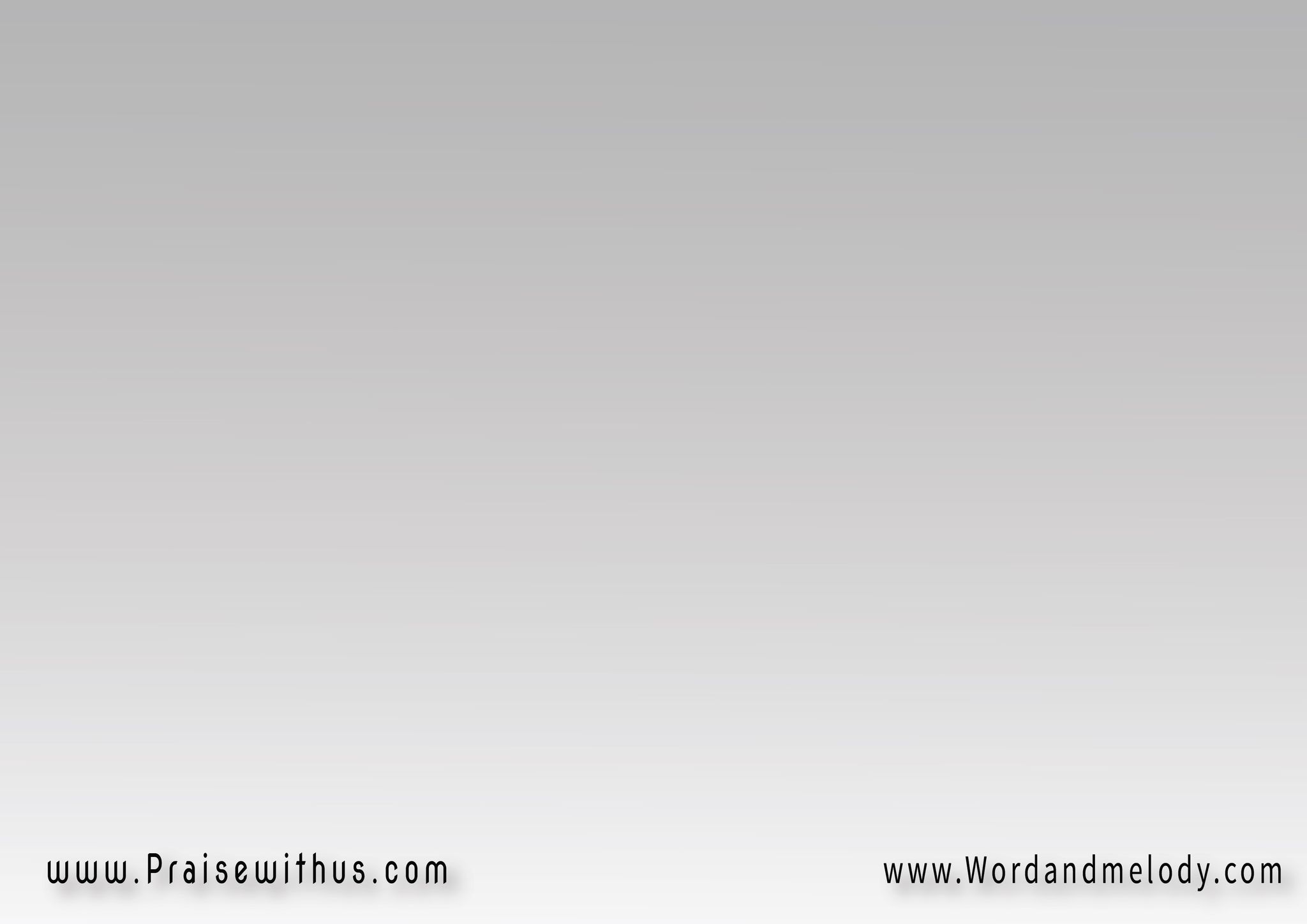 القرار:
      يسوع             Jesus
4
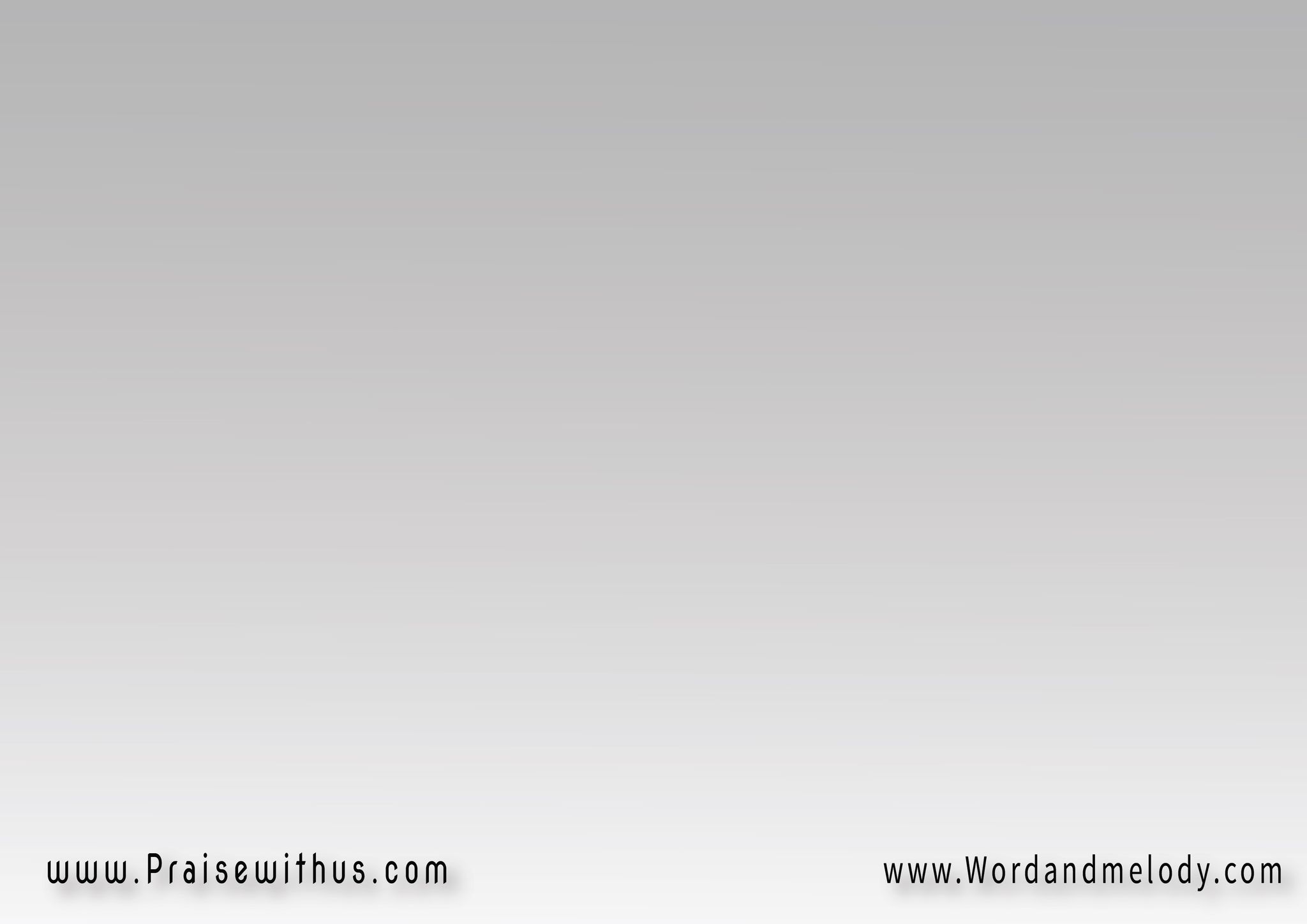 في يدك استودع كلي 
فارحمني وأقبل توبتي
سترتني ومحوت ذلي 
وخلصتني بالنعمة
Into Your hands I commit my all
Have mercy on me and accept my repentance
You forgave me, erased my shame,
 and saved me by grace
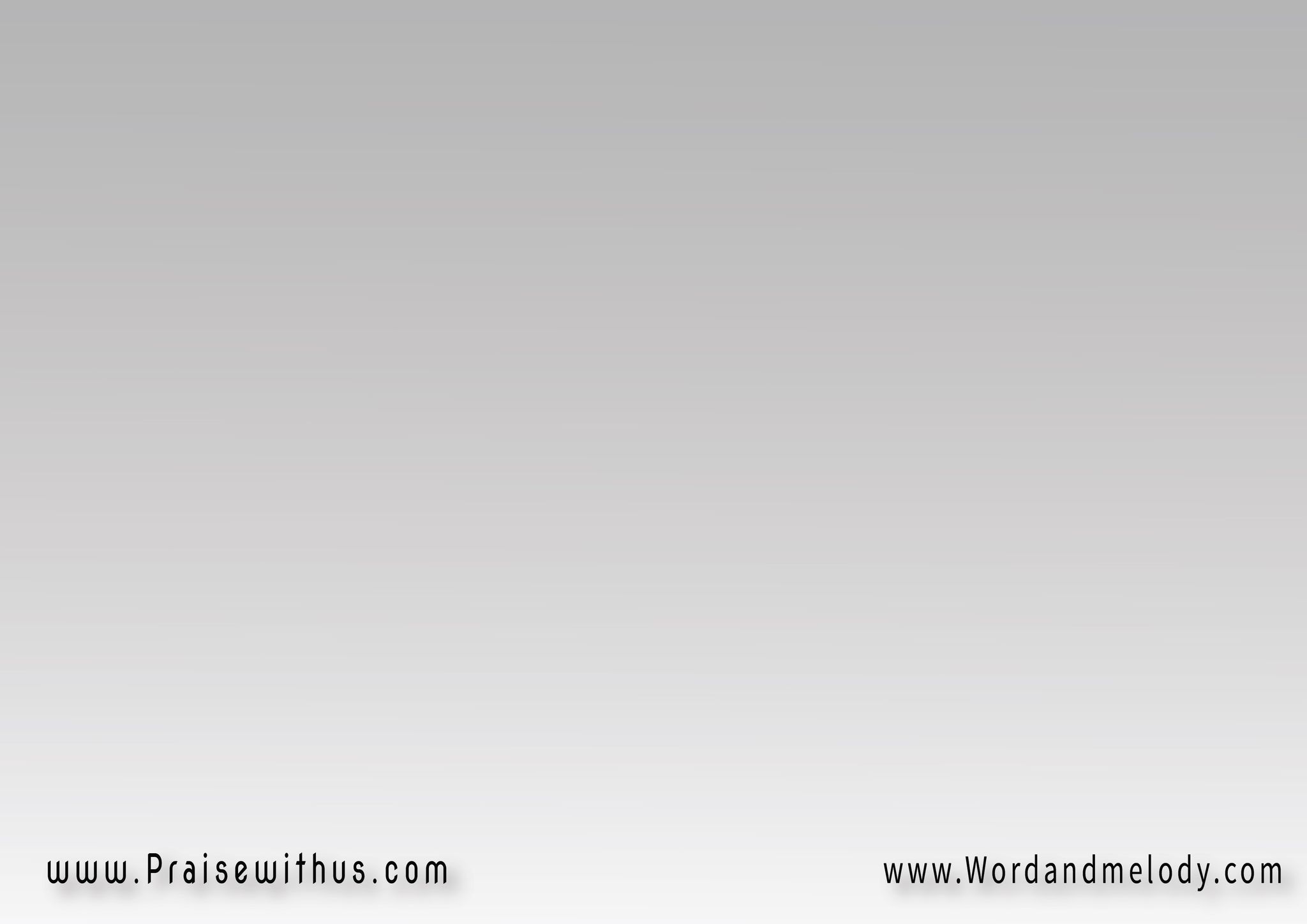 القرار:
      يسوع             Jesus
4
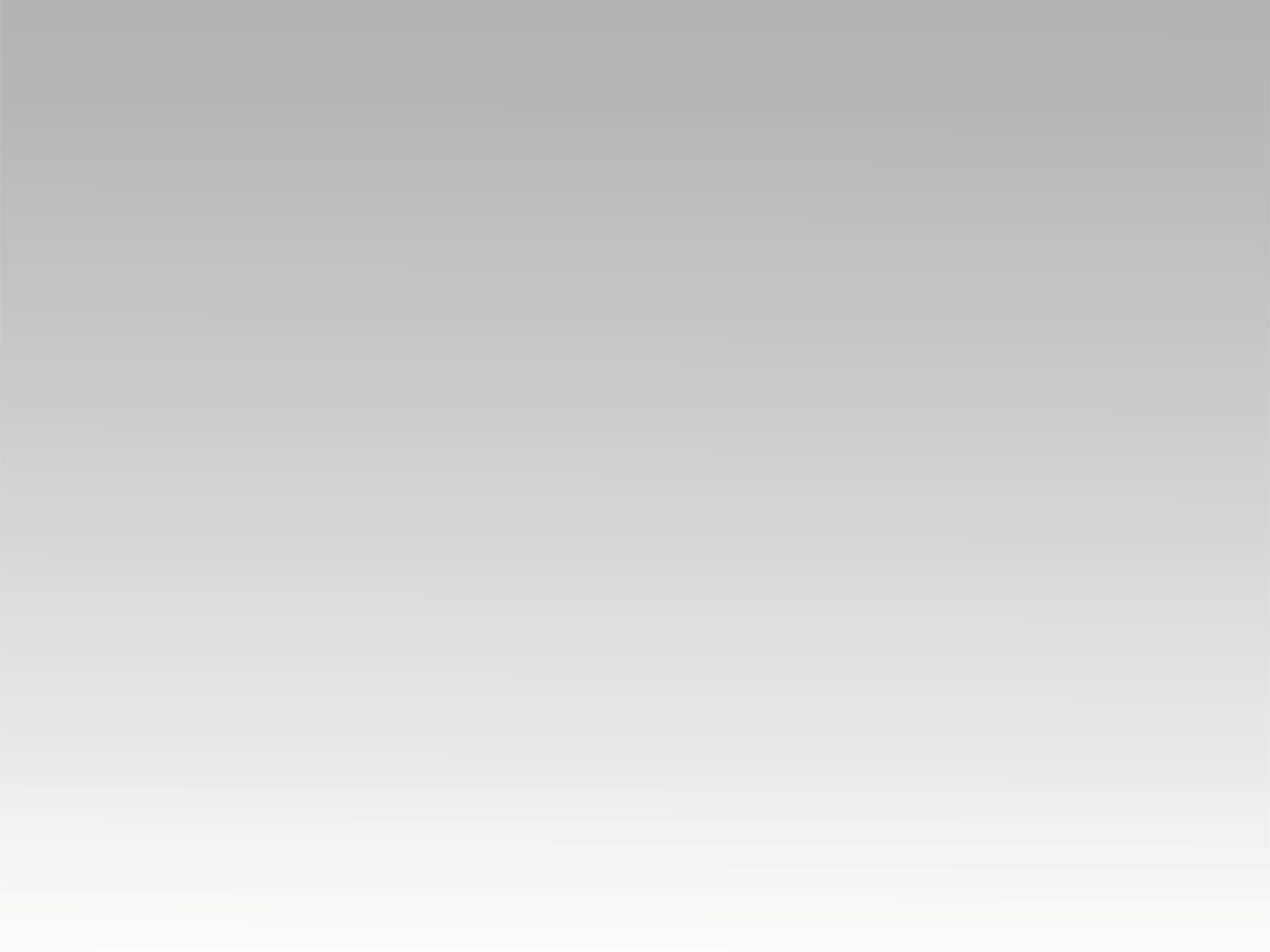 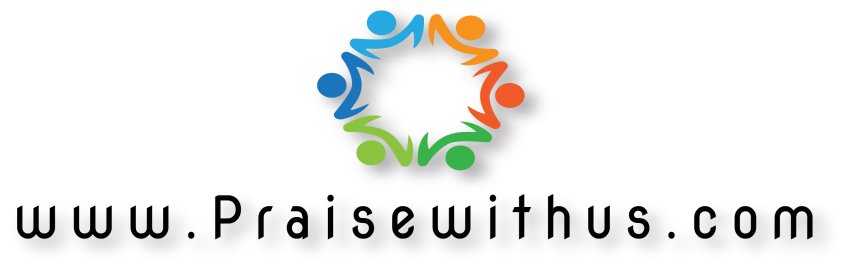